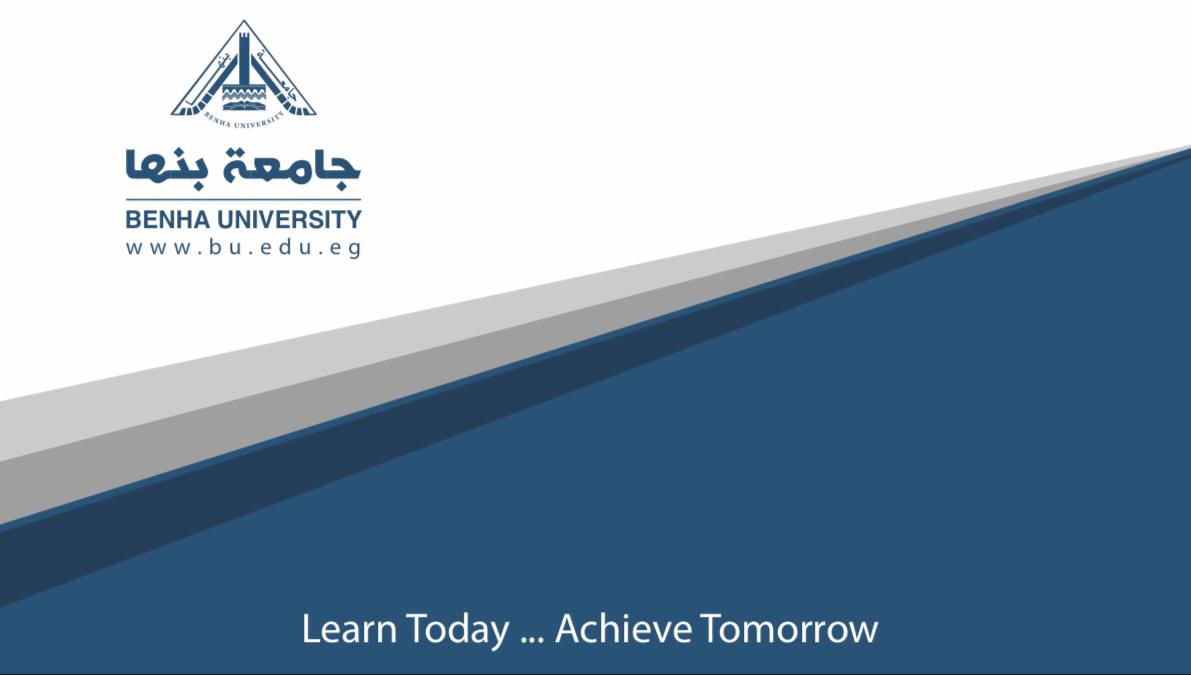 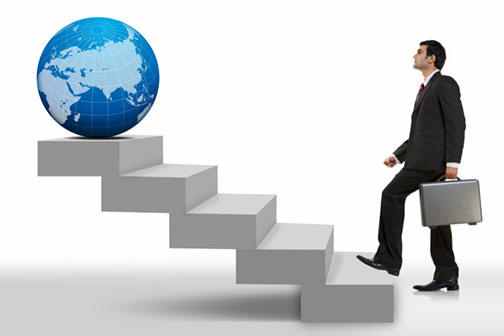 الميتافيزيقا (4)
اعداد
الأستاذ الدكتور
عبدالقادر البحراوي
الميتافيزيقا عند ارسطو
3
نبذة عن حياة أرسطو
1/-حياته: نشأ ارسطو في احدى المدن اليونانية القديمة )اسطاغيرا( اوأسطافروا( كما سميت أخيرا. و كانت ولادته عام 583 ق. م من أسرة إشتهرت بالإشتغال ي الطب و من أب كان طبيبا لأحد الملوك في مقدونيا, لذا كان جداللإسكندرية لمقدوني.
و قد تيتم أرسطو في صغره بموت والده و لكنه إلتحق بأكاديمية أفلاطون عندما بلغ سن الثامنة عشر فبرز أقرانه و أظهر من الذكاء الخارق و الإطلاع الواسع ماأكسبه إعجاب أساتذة أفلاطون فسماه ) العقل ( تارة و) القراء( تارة أخرى.
و بعد مضي عشرين عاما قضاها أرسطو في الأكاديمية متعلما تارة و معلما تارةأخرى مات أستاذه أفلاطون فهجرها و لم تكن حياة أرسطو في الأكاديمية تقليدامحضا لأستاذه أو محاكاة له في كل أرائه, فما كانت نفسه الخارقة الفاحصةلترض بأن تفرض عليها تبعية عمياء من أي انسان و لو كان أفلاطون و إنماكثيرا ما خالف رأي افلاطون و جرح بعض نظرياته و من بينها نظرية ) المثل(
4
و قد صور أرسطو نفسه هذا الموقف من أستاذه في عبارته المشهورة المأثورة: أحب أفلاطون و أحب الحق, و اوثر الحق على أفلاطون( أرسطو بعد ذلك من أثينا إلى آسيا الصغرى و تزوج بها ثم إستدعاه الملك )فيليوس( ووكل إليه أمر تثقيف إله الإسكندرية البالغ من العمر حينذاك ثلاثة عشر عاما و بعد بضع سنوات عاد إلى أثينا و أسس مدرسة في أحد ملاعبها الرياضيةو إعتاد أن يلقى دروسه على تلاميذه و هم يسيرون وراءه في الممشى الواقع بحوار الملعب. لهذا سميت مدرسته ) المدرسة المستائية( كما سمي أتباعه ب)المستائين( و فلسفته ب )الفلسفة المستائية(.
و لقد لحقت لعنة الأثينيين أرسطو كما لحقت سقراط من قبل فاتهموه بالإلحاد, مماإضطره إلى أن يكمل أمر المدرسة إلى أحد تلاميذه هو )تاوفراسطوس( و يقصدإلى مدينة )فلقيس( في جزيرة )أوبا( 1 إحدى الجزر اليونانية حيث مات هناك بعلة معوية و هو في الثالثة و الستين من عمره
5
مؤلفاته
لأرسطو كثير من المؤلفات التي كتبها في مختلف الفلسفة. فمنها ما يتعلق بالمنطق) لوجيكا( و منها ما يتعلق بالطبيعة )الفيزيقا( و منها ما يتعلق بما وراءالطبيعة )الميتافيزيقا( و منها ما يتعلق بالأخلاق أو السياسة, و منها مايتعلق بالفن.
أما كتبه المنطقية و هي التي سميت فيما بعد ب )الأورغانون( و معناه الألة الفكرية فهي:
المقولات: و يطلقون عليها باليونانية إسم ) قاطيفورياس(
العبارة: و يطلقون عليها باليونانية إسم ) باري أرميناس
–الجدل: و يطلقون عليه إسم ) طوبيقا(
التحليلات الأولى أو القياس: و يطلقون عليها باليونانية إسم أنا لوطيقيا الأولى(
التحليلات الثانية أو البرهان: و يطلقون عليها باليونانية إسم ) أنالوطيفا الثانية(
الأغاليط: و يطلقون عليه إسم )سوفسطيقا(
6
أما كتبه في الطبيعة فأهمها:
السماع الطبيعي, الكون و الفساد, الأثار العلوية, النفس, الطبيعات الصغرى,
التاريخ الطبيعي.
أما كتب أرسطو فيما وراء الطبيعة 
فيؤلفها في مجموعة واحدة يطلق أرسطو على موضوعها إسم ) العلم الإلهي( أو الفلسفة الأولى(
أما في الأخلاق فنجد له الكتب الثلاثة الآتية:
1 - الأخلاق الأوديمية: و يشمل على سبع مقالات
2 -الأخلاق النيقوماخية: نسبة إلى نيقوماخس و هو الناشر و تشمل على عشر مقالات
5 -الأخلاق الكبرى: و تشمل على مقالتين و لا يعد هذا الكتاب الأخير أن يكون تلخيصا للكتابين الآخرين و في السياسة وحدها لم يؤثر عن أرسطوبطريق مؤكد و موثوق به إلا كتاب السياسة, و كتاب النظم السياسية.و كذالك لم يؤثر عنه في الفن بطريق قطعي الأخلاق فيه إلا كتاب ) الخطابة(و كتاب )الشعر(
7
فلسفته: تكاد الخطوط الرئيسية لفلسفة أرسطو إذا صرفنا النظر عن ترجمته و قائمة مؤلفاته, تنحصر في منهجين أساسين:
-منهج نقدي تحليلي: قصد به أرسطو إيضاح ما قد غمض من بعض نواحي الفلسفة سابقيه أو تزييف ما لم يرقاه منها.
2 -منهج تأسيسي بنائي: و هو ما أعنى فيه أرسطو بوضع أسس مذهبه الفلسفي على النحو الذي ارتضاه و إختاره كنتيجة لمحاولاته الفكريةو ليس يعني ذلك أن أرسطو قد عنون في كتبه الفلسفية لهذا بين المنهجين أو أنه أفرد لكل منهما بحثا خاصا, و لكني قصدت فقط أن أشير إلى أن موضوع من موضوعات فلسفة أرسطو التي تناولها بالبحث سواء كان ذلك بطريق إيجابي أو سلبي, لا يخرج في جملته عن هاتين الطريقتين, طريقة النقد و التحليل و طريقةالبناء و التأسيس.
8
أما الطريقة الأولى فقد طبقها أرسطو تطبيقا واضحا على أستاذه أفلاطون و على غيره من الفلاسفة السابقين, إلا أنه أعطى عناية خاصة في هذه الناحية لفلسفة. أفلاطون و على الأخص نظريته في ) المثل(و كان من أهم المآخذ التي أخذها أرسطو على نظرية ) المثل( الأفلاطونية عدم ثقة أفلاطون بعالم المحسوسات و عدم اعتداده به كلية, بينما في الوقت نفسه يعطي ثقة المطلقة لعالم المثل, الذي هو في نظره حقيقة الوجود الدائم الخالد الكامل.
ويرى أرسطو أن هذا النحو الذي وضع أفلاطون عليه الوجود وهو حصره في سلسلتين متباينتين متنافرتين, سلسلة تكون عالم المحسوسات و أخرى موازية لها تكون عالم المثل, و قد جاء في قواعده المنطق, و خالف مقتضيات )العقل( و عارض الفطرة الإنسانية التي أهلت بملكات الإدراك, و على الأخص و أنه لم يستطيع أن يشرح لنا الكيفية التي يكون عليها الإرتباط بين عالم الحس و عالم المثل, و يوضح لنا إلى أي حد نستطيع بهذه المثل المبهمة الغامضة أن نفسرحقيقة الوجود و أصله و نهائية التي هي غاية الفلسفة و الصدق,الأول لتفلسف.
9
و إذا كانت نظرية أفلاطون في )المثل( قد أخفقت في هذا التفسير فإنما تبع ذلك عن التصور الأفلاطوني في وضع المثل على أنها حقائق ثابتة للأشياء, و ما يقابلها من محسوسات موازية لها منفصلة عنها, كلية ليست الأضلا و خيالا لهذه المثل( مع ان الأمر في حقيقته على العكس من ذلك, فإن ما فرضته خيالات و ضلالا هو في الواقع و هو نفس الأمر عنصر هام في هذا الوجود و مقوم ضروري من مقومات عالمنا الطبيعي لا تقوم على حقائق الأشياء بدونه .هذه على وجه جمالي في وجهة نظر أرسطو في ) المثل( أفلاطون و ليس من غرضنا هنا سرد او تنفيذ وجوه النقد المختلفة التي وجهها أرسطو لنظريةأستاذه, و إنما أردت فقط أن أذكر مثالا واحدا يوضح طريقته النقدية التي رأى أن يبني عليها مذهبه الفلسفي و أن يقدم بها لفلسفته العامة في مختلف فروعهاو متعدد نواحيها.
10
و كان من الطبيعي و قد نقد أرسطو أفلاطون في ترفعه بفلسفته عن عالم الحس و تحليقه في سماء الخيال, أن يفي هو إلى هذا العالم الطبيعي معقدا به في بناءفلسفته في الطبيعة و فيما وراء الطبيعة وكان من الطبيعي أيضا أن يحاول أرسطو سد ما يبنيه من ثغرات في مذهب أستاذه و تفادي ما سجل عليه من ملاحظات و مآخذ. بهذا نراه بجانب اعتداده بالمحسوسات و إعتباره لص و على الأخص في فلسفته الطبيعية, يحاول أن يربط بين سلسلتي الوجود, حسية و عقلية برباط قوي يوحد بينهما و يجمعهما في كل متماسك يمثل حقائق الأشياء الموجودة و يسير بها نحوغايتها التي من أجلها و جدت و بها تتحقق كمالاتها, إن أرسطو لا يعترف بعالم المثل( و لكنه يضع بدل مثل أفلاطون ما أطلق عليه إسم ) المفاهيم الكلية( أو الحقائق العقلية.
و يذهب أرسطو إلى أكثر من ذلك فيعتبر الوجود الخارجي في حقيقته ليس إلاهذه المحسوسات التي رأى أفلاطون أنها خيالات و أوهام أما مفاهيم الأشياءالمحسوسة و معانيها الكلية فإنها لا وجود لها في الخارج مستقلة عن وجودأفرادها الحسية الجزئية 1 بل لا تتحقق لهذه الكليات و جودتها في الخارج إلابوجود جزئياتها فيه.
و هذا ما يفسر لنا نشأة الخلاف بين المناطقة حول وجود الكلي الطبيعي و هل هوموجود في الخارج مستقل بذاته أو أن وجوده في الخارج مرهون بوجود أفراد فيه.
11
منطقته
و لم يكن ذلك الرباط الذي رأى أرسطو أنه لابد منه لربط عالم الحس بعالم العقل إلا تلك العملية الفكرية التي تمر بها في مراحل تفكيرنا عندما نتبع جزئيات المحسوسات و نرتقي منها إلى كلياتها, ثم إلى ماهوأهم من هذه الكليات حتى نصل إلى أعلى مرتبة من راتب الوجود.
و لا بد لنا في هذا التطور الفكري و التدرج من المحسوسات الجزئية إلى المعقولات الكلية, من المرور بعمليات أخرى تصاحب هذا التدرج هي: التجارب,الإستقراءات و المقارنات و الإستنتاجات التي تقارن عملياتنا الفكرية و تمشي معها جنبا إلى جنب و تسيق دائما أحكامنا على الموجودات حسيّها و عقليها و الذي يجمع هذه الموضوعات, و يستقل بها هو ما أطلق عليه أرسطو إسم)علم المنطق( أو كما أسماه باليونانية)لوجيكا(.
فالمنطق كقانون للفكر منظم لعملياته و كميزات للبحث العقلي ضابط لصحيحه من فاسده هو وحده الذي يصلح, في نظر أرسطو, أن يكون رباطا أ, آلة ارتباط بين عالمي الحس و العقل, و به وحده كذلك ترتبط كليات هذا الوجود بجزيئات بعضها البعض.
12
و من هنا جاءت عناية أرسطو بالمنطق إّ كان هو اول من نظمه كعلم له موضوع معين يتميز به عن سائر العلوم و كان ذلك أول من بوب أبوابه و فصل فصوله ووضع أجزائه على النحو الذي نراه عليه الآن و لهذا سمي أرسطو ب )المعلم الأول(.
و لا يكاد يختلف منطق أرسطو عن المنطق الصوري الذي لاتزال نتدارسه حتى الآن إلا فيما زاده المتأخرون من الشكل الرابع من أشكال القياس و القياس الشرطي من أنواع الأقيس و يرى بعض المؤرخون أن أرسطو قد أخطأ خطأ كبيرا بإهماله المنطق المادي أو المنطق الحديث الباحث في )الإستقراء( و ما يتعلق به من ملاحظة أو تجربةأو فرض علمي أ, مناهج البحث في العلوم المختلفة.
و الواقع أن أرسطو اعتد بالتجربة و اعتبرها في مختلف أبحاثه الفلسفية, و  على الأخص في فلسفته الأخلاقية عندما حاول تحديد السعادة ) الخير العام(.
13
ماوراء الطبيعة:
إذا صفنا النظر عما بذله أٍسطو من جهوده في نقد نظرية المثل الأفلاطونية حكمنا بأن فلسفته فيما وراء الطبيعة تعتمد إلى حد ما على نظريته في )العلة( فمن طريق العلة يحاول أرسطو جاهدا أن يفسر لنا العناصر الميتافيزيقية المسببة للتغيرات المختلفة في الكائنات و يقسم أرسطو العلة بادئ ذي بدء إلى اربعة أنواع هي: 
1 -العلة المادية: و هي المادة التي تتكون منها الأشياء كالبرنر للتمثال -و الخشب للكرسي.
-العلة الفاعلة أو المحركة: و هو ما يؤثر في إيجاد الشيء كالصانع للتمثال أو الكرسي.
-العلة الصورية: و هي الأوصاف و المميزات التي بها تتكون حقيقة الشيء و ماهيته.
العلة الغائية: و هي التي تشكل الغاية من وجود الشيء
14